Unresolved issues:
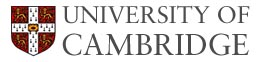 Difficulties in theory of ferrite growth
steep concentration gradients
www.phase-trans.msm.cam.ac.uk
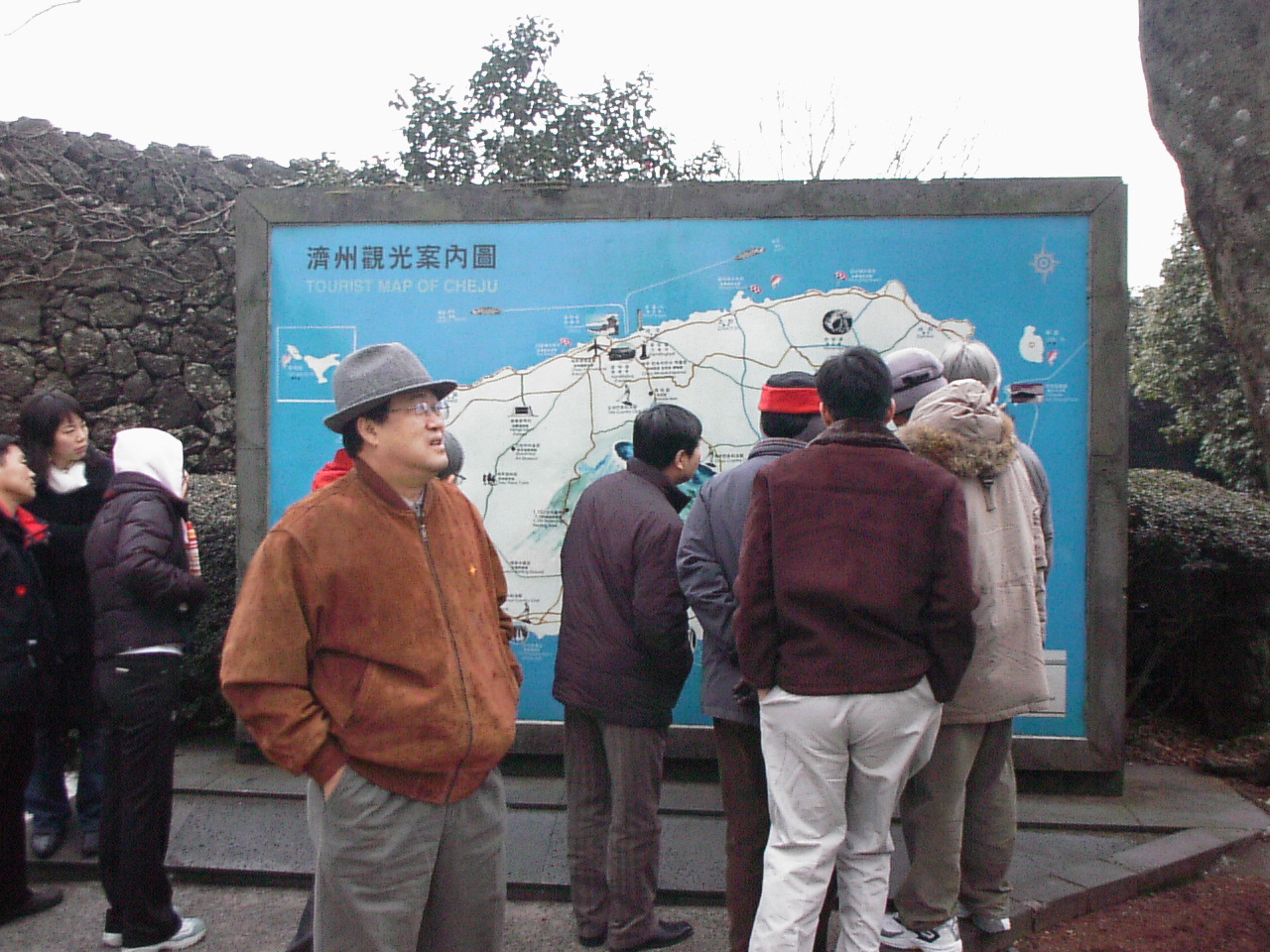 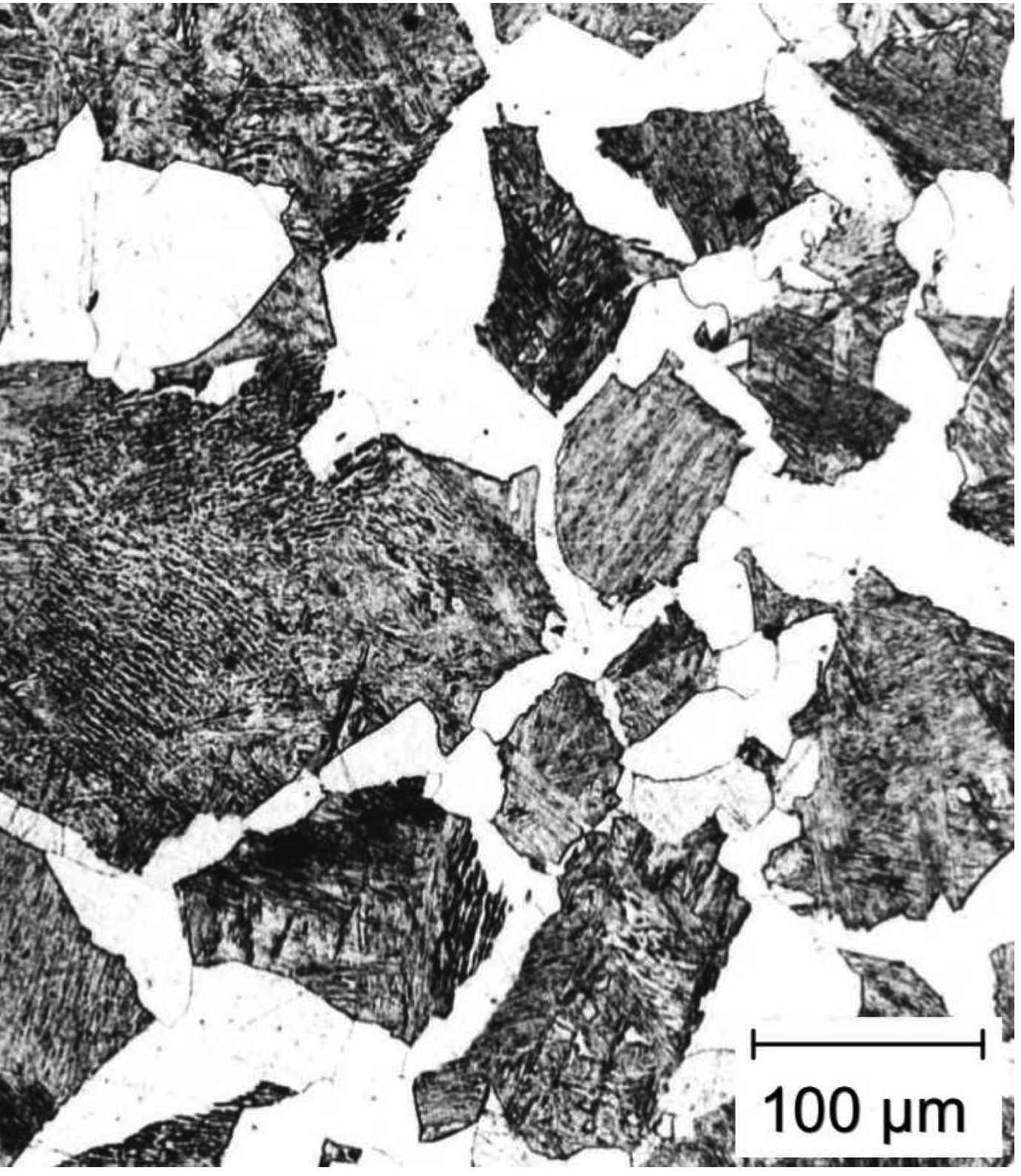 (1855)
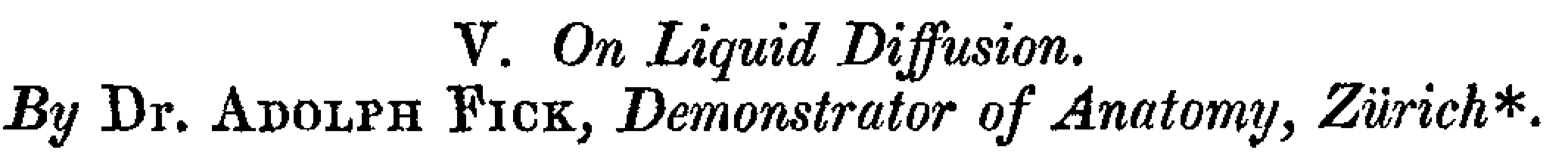 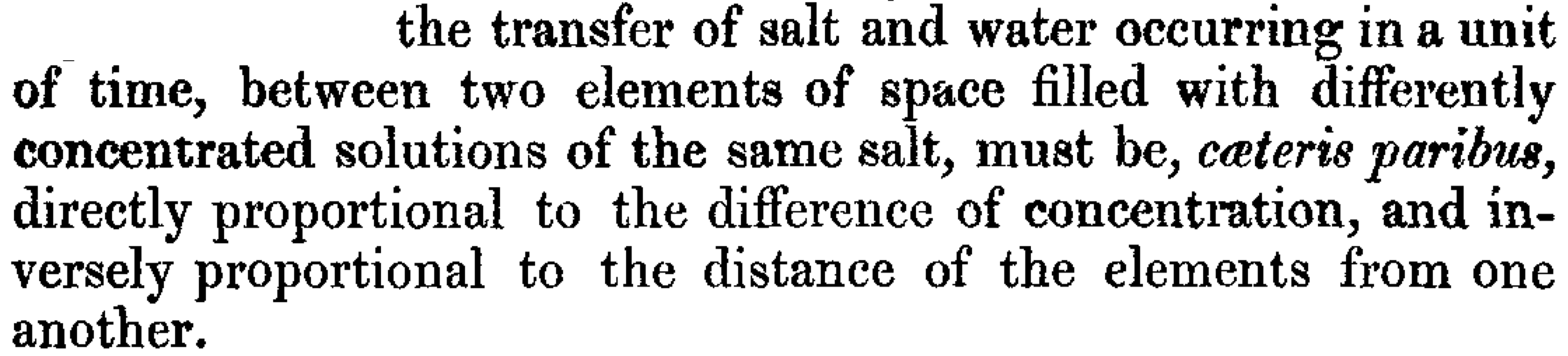 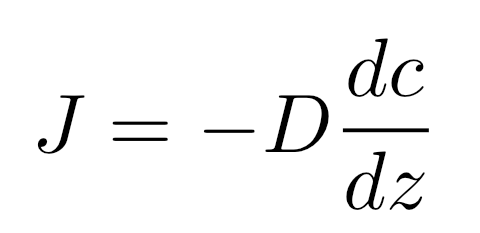 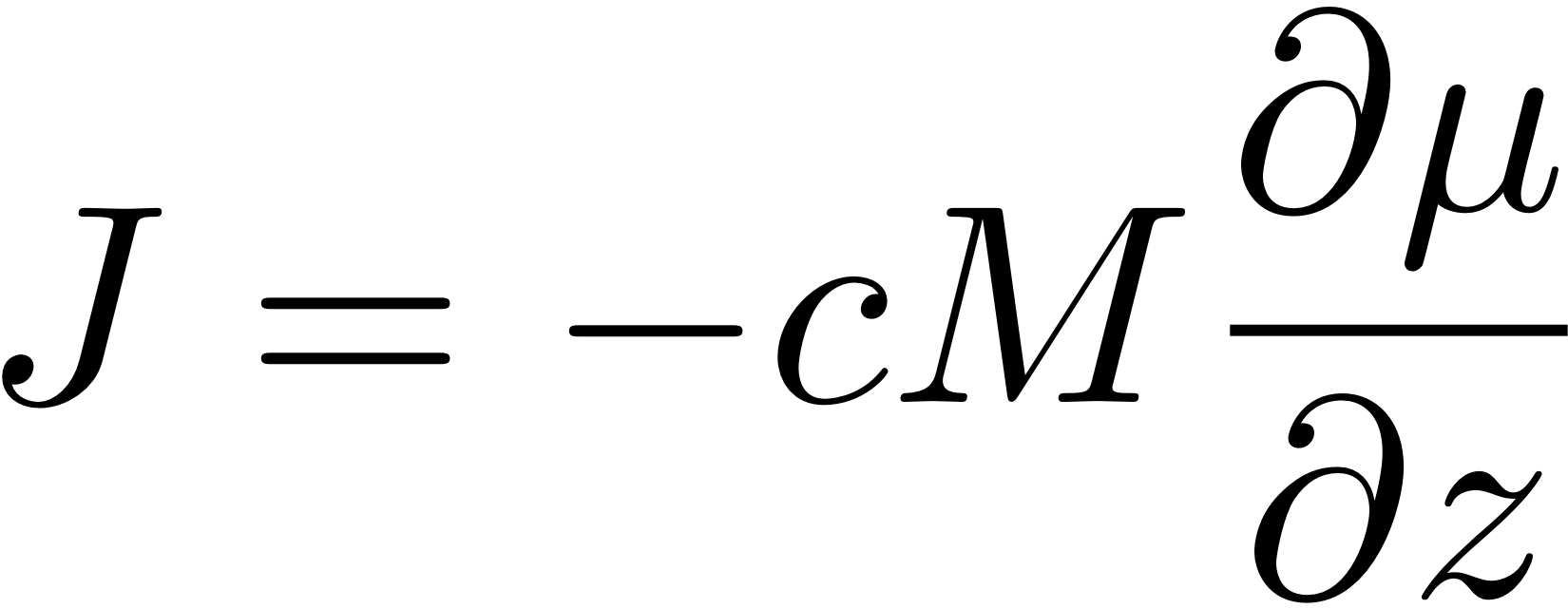 Flux is proportional to the gradient
A
m
B
m
o
m
B
o
m
Gibbs free energy per mole
A
G{x}
A
B
x
Composition
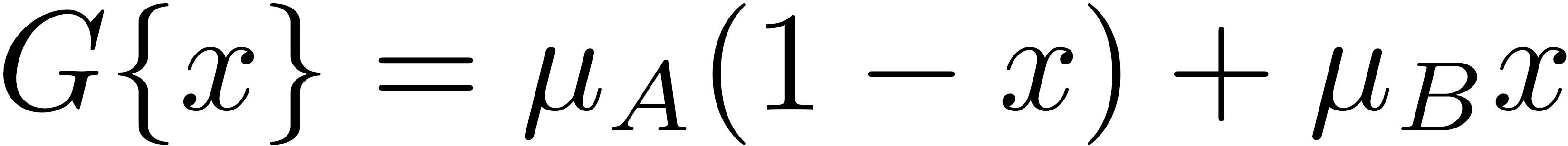 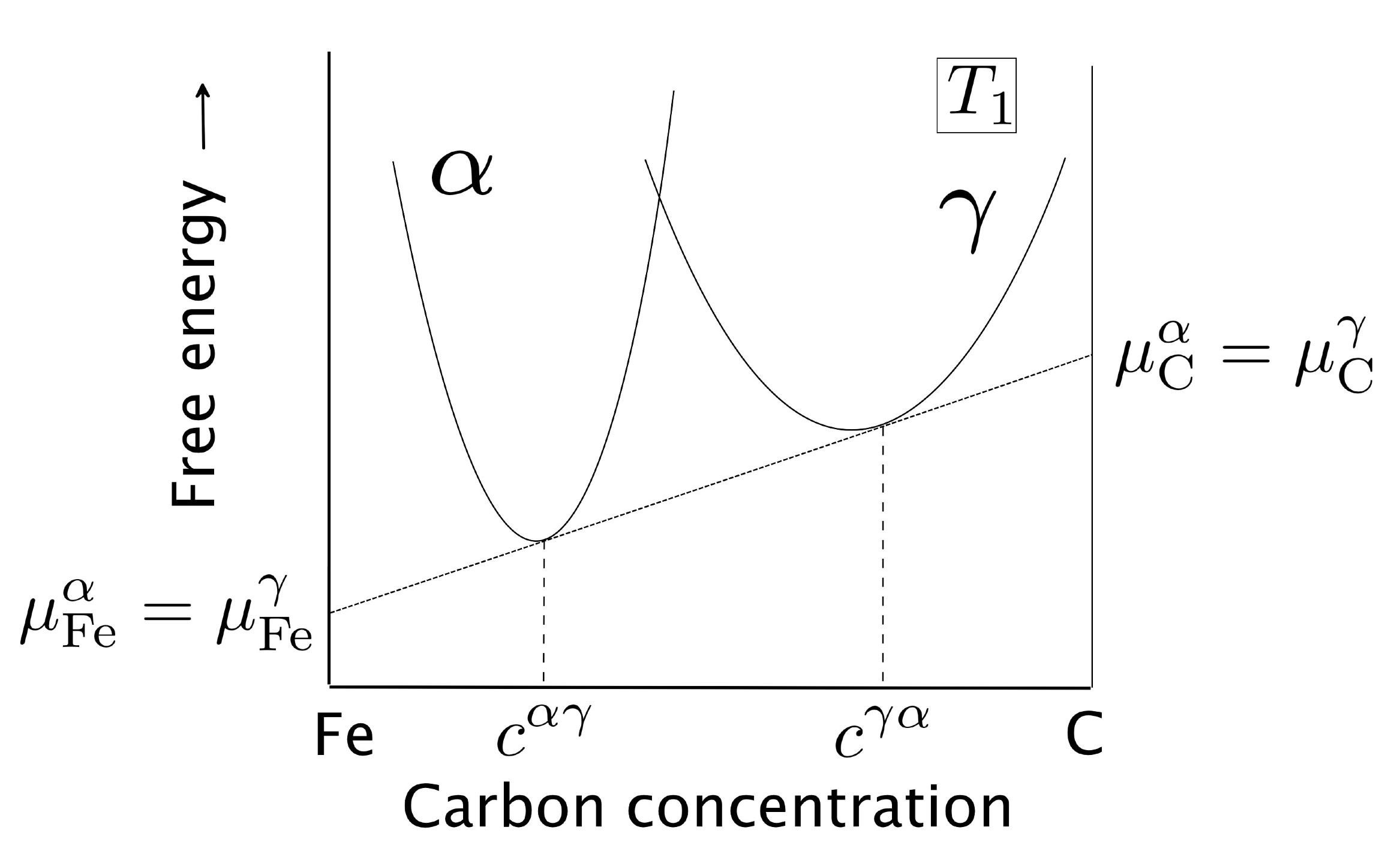 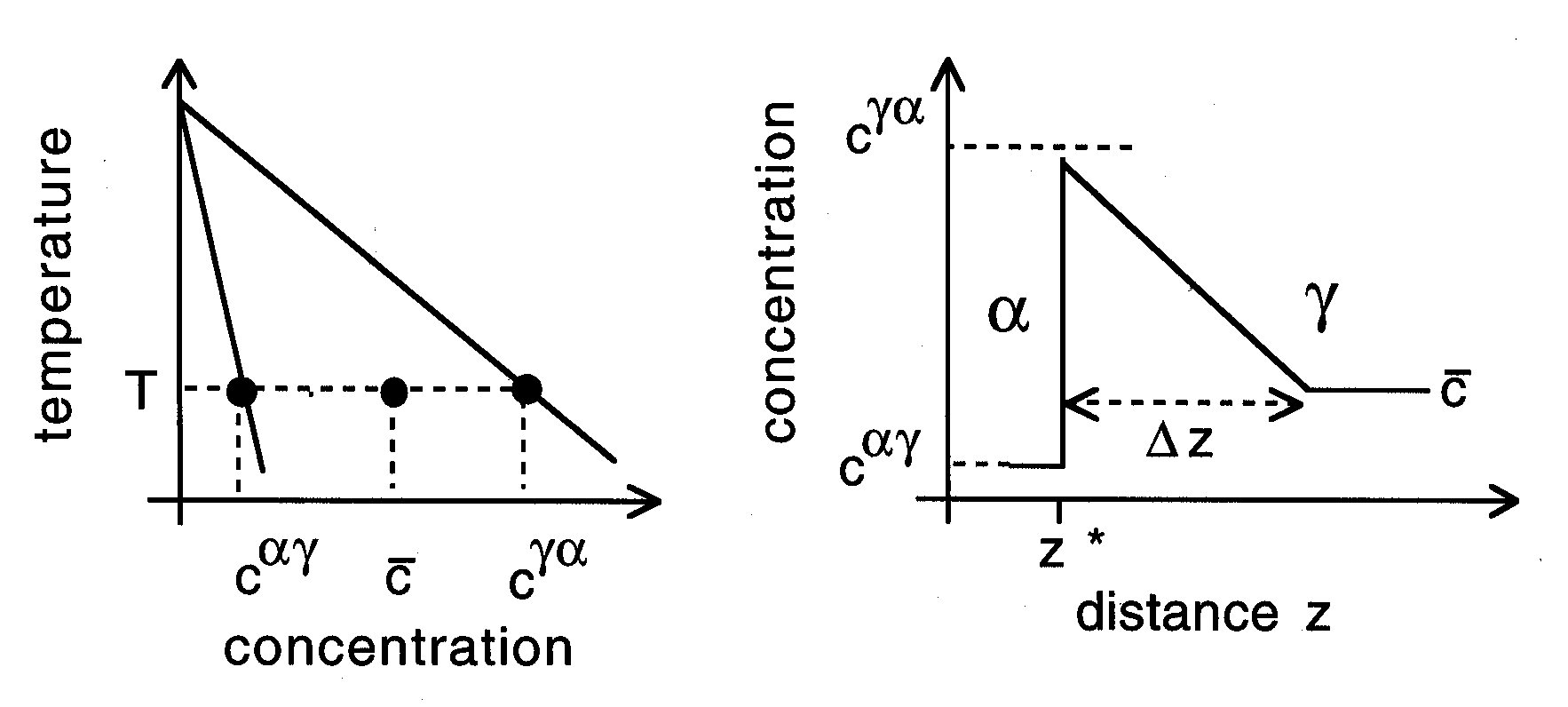 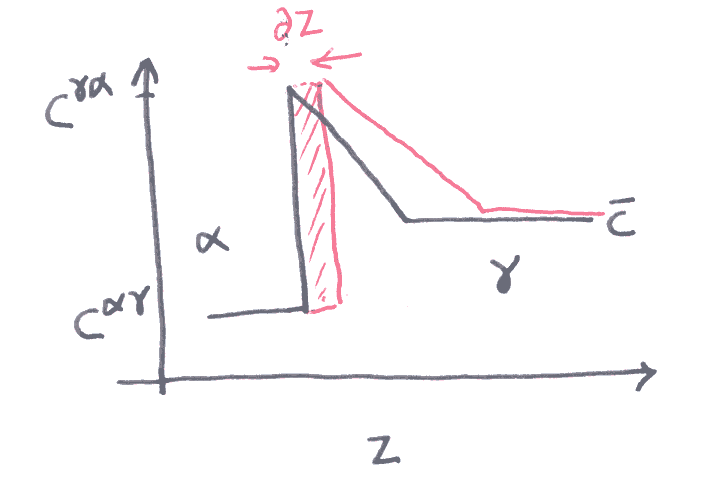 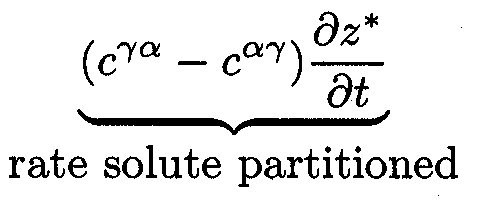 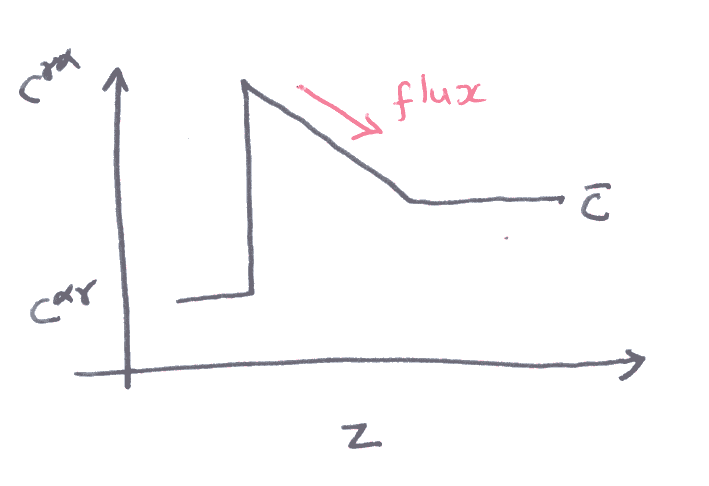 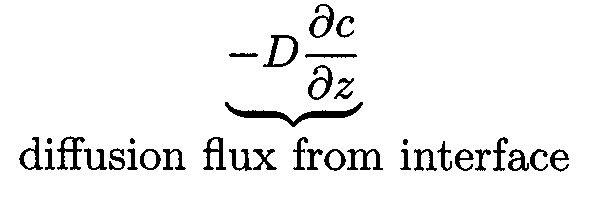 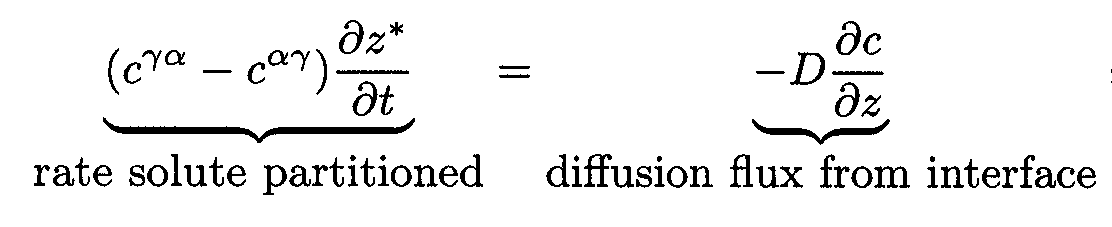 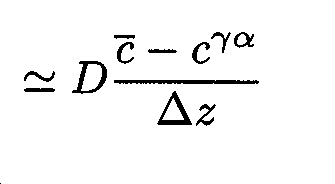 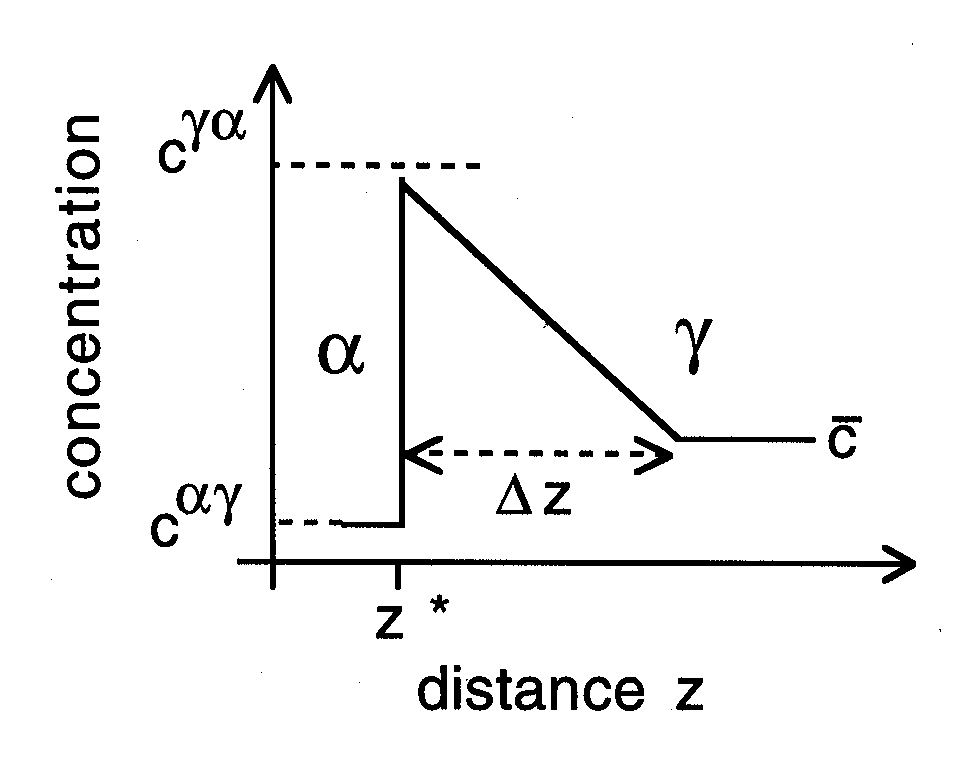 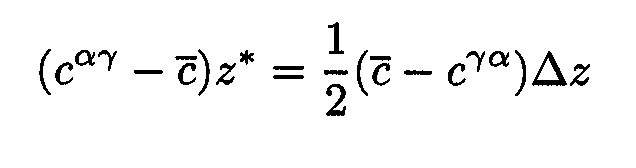 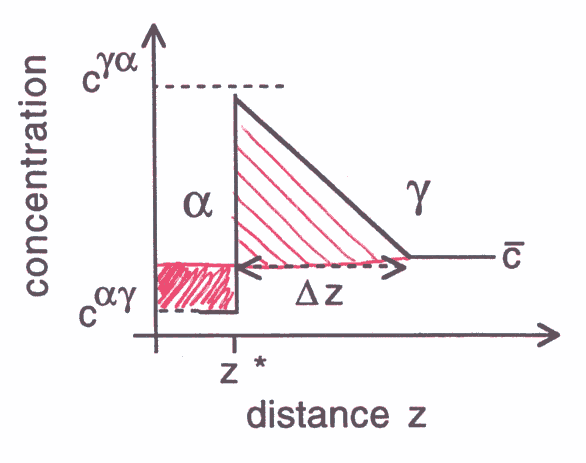 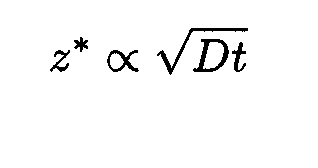 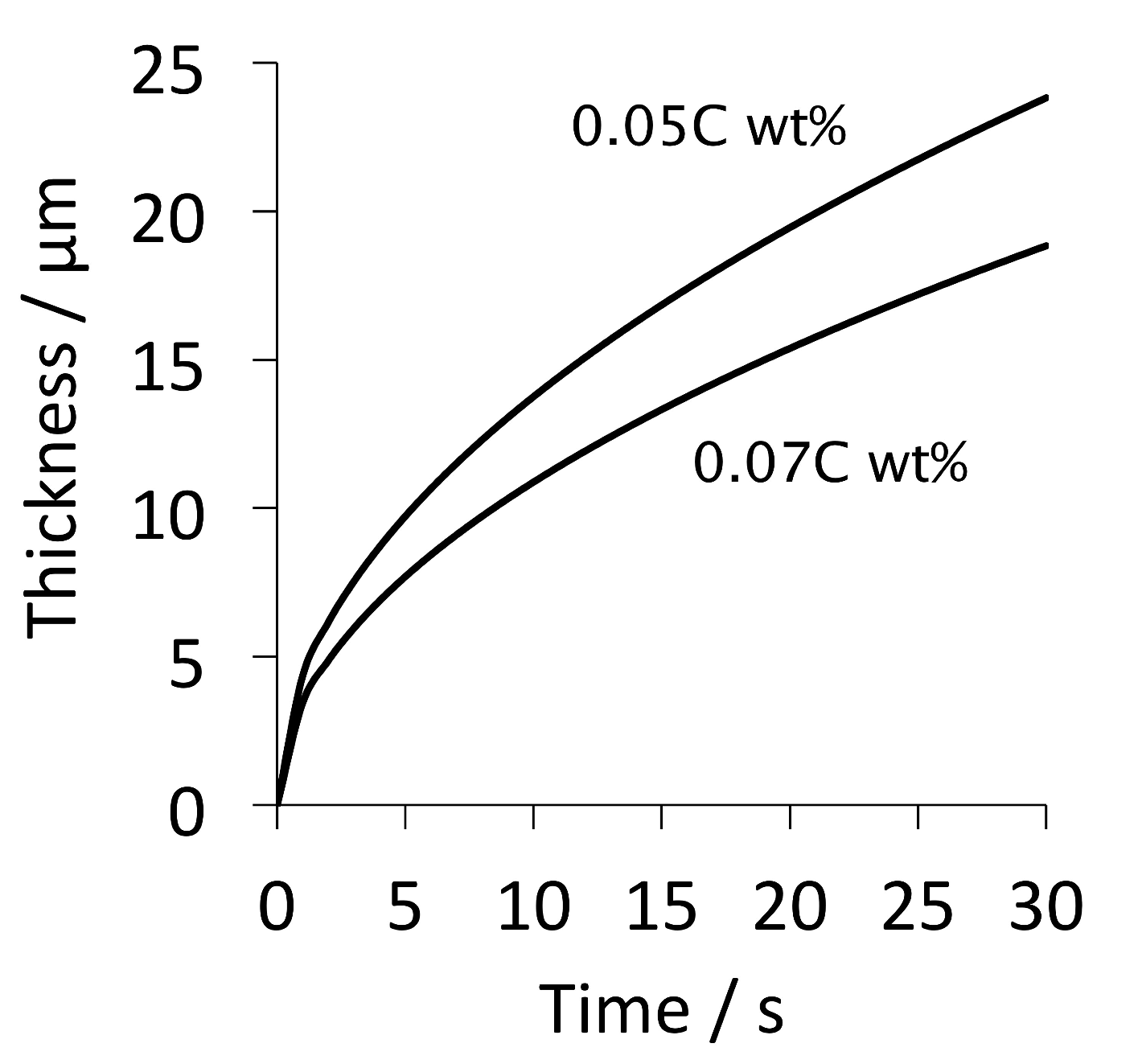 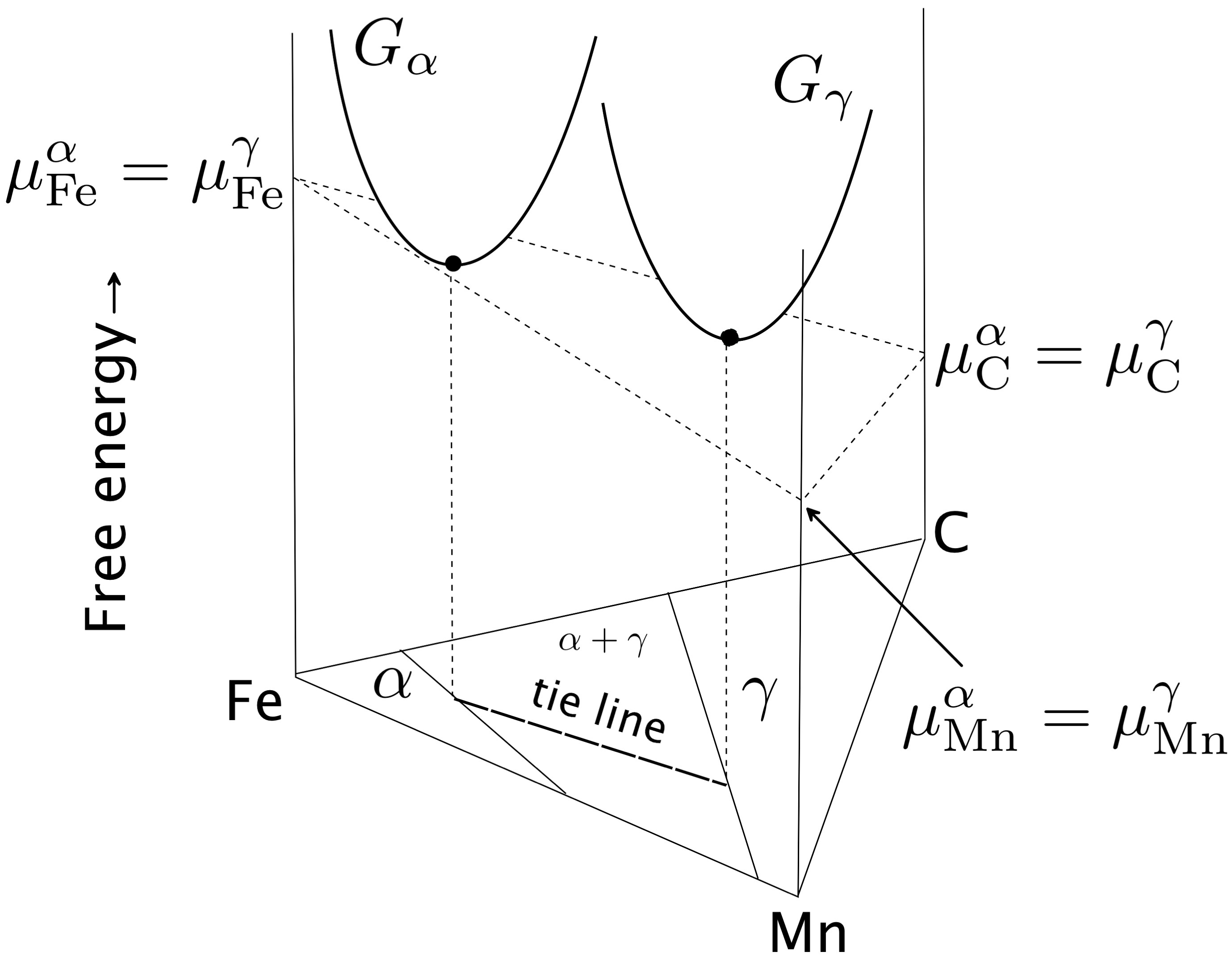 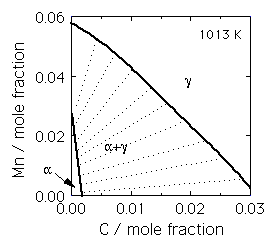 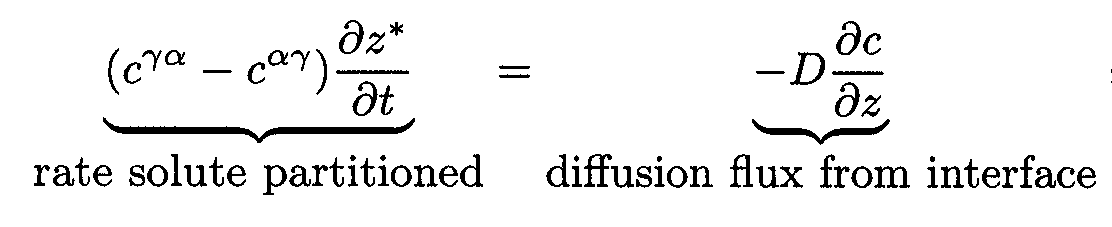 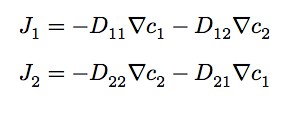 g
a
a
g
High supersaturation
g
NP-LE mode
Manganese
a
a+g
Carbon
Metall. Mater. Trans. A 43 (2012) 833
diffusion distance 0.03 nm

Metall. Mater. Trans. A 46 (2015) 2347
diffusion distance 0.002-0.04 nm
how do we proceed?
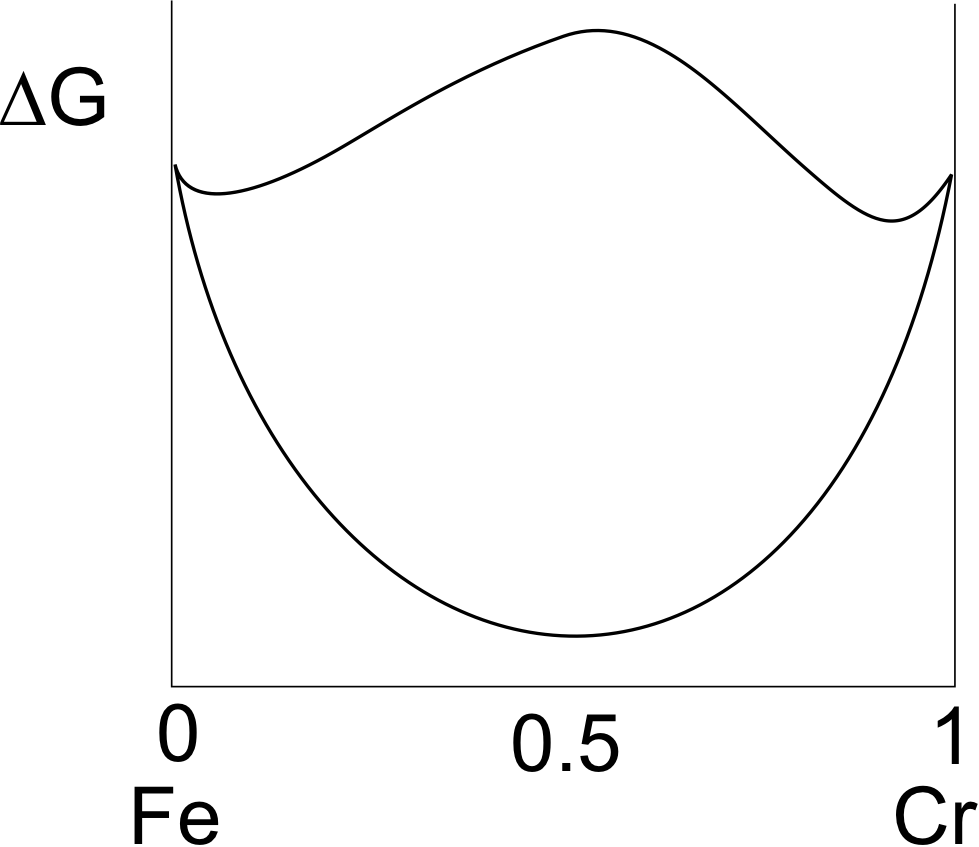 Yoshiyuki Saito
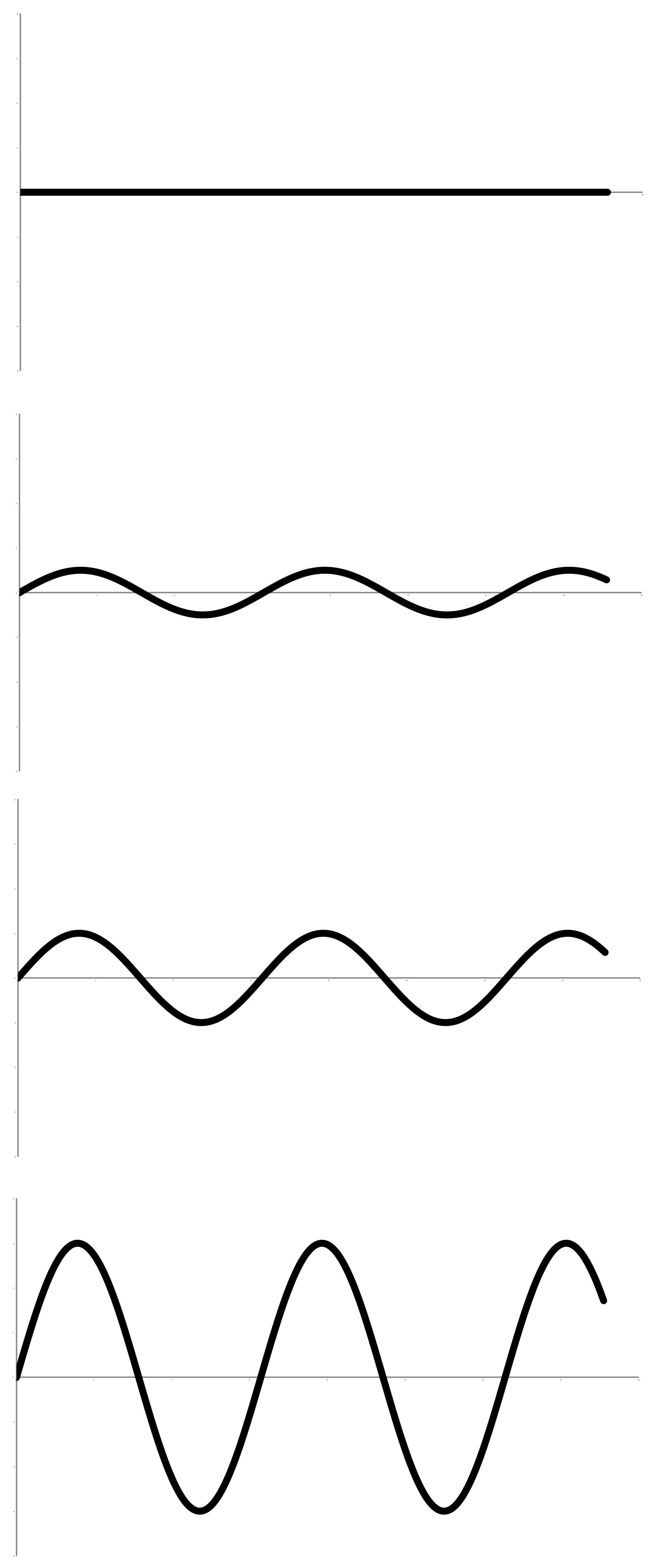 Cr
time
Carlos Martins
distance
Most rapidly growing Fourier components have infinitely small wavelength
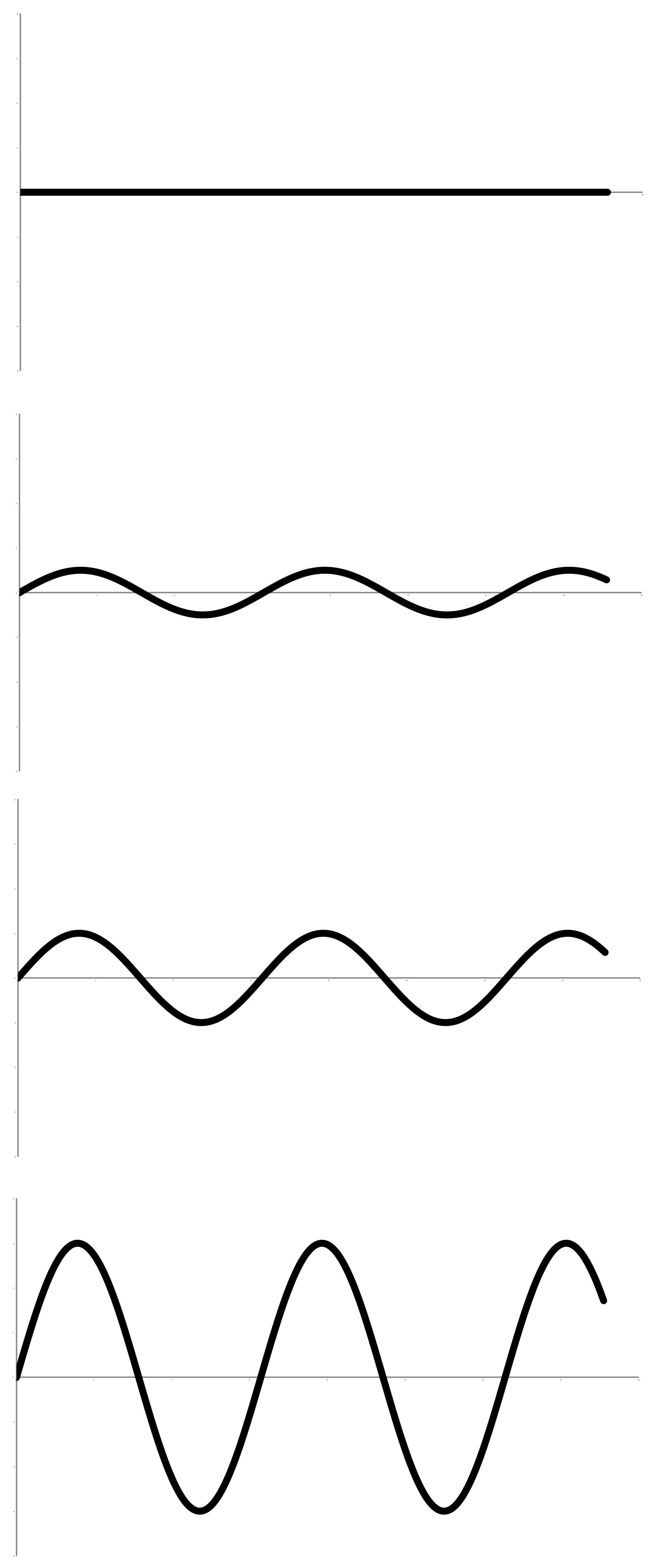 chemical interfacial energy
larger with steeper gradients
STEEP GRADIENTS RETARD DIFFUSION
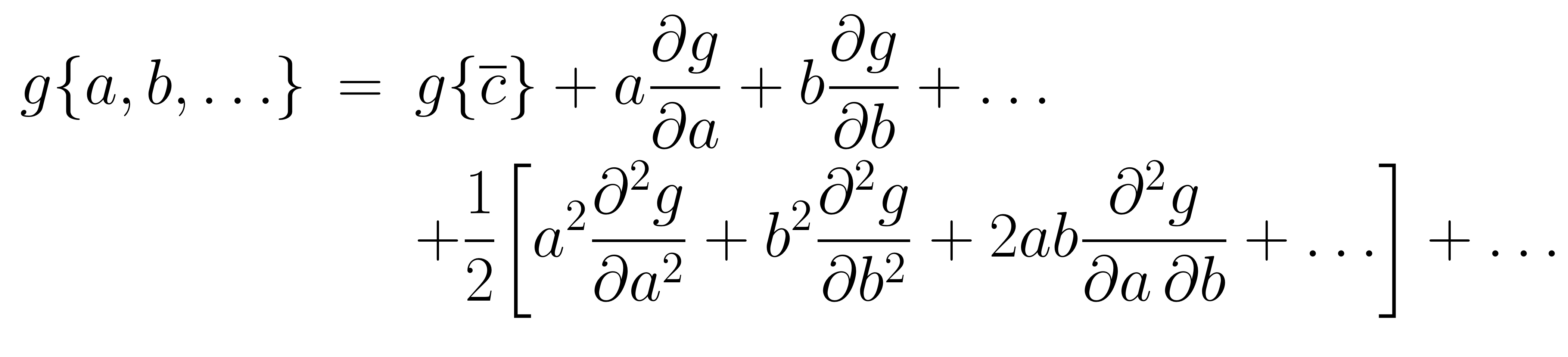 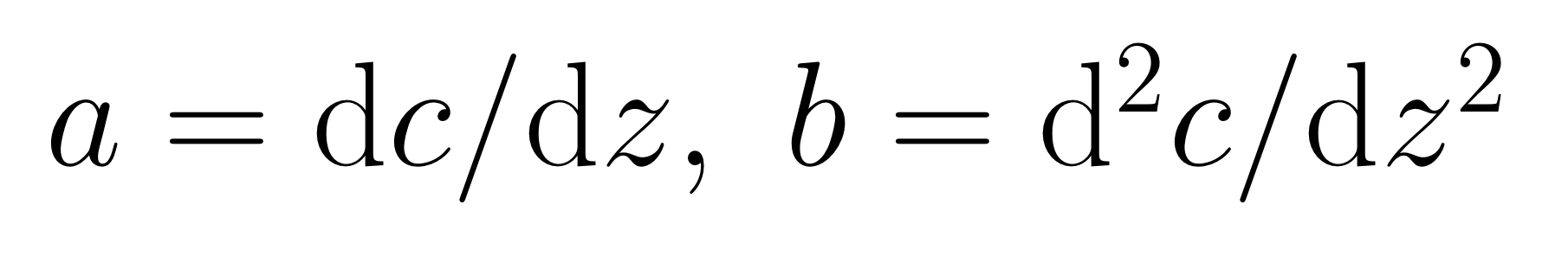 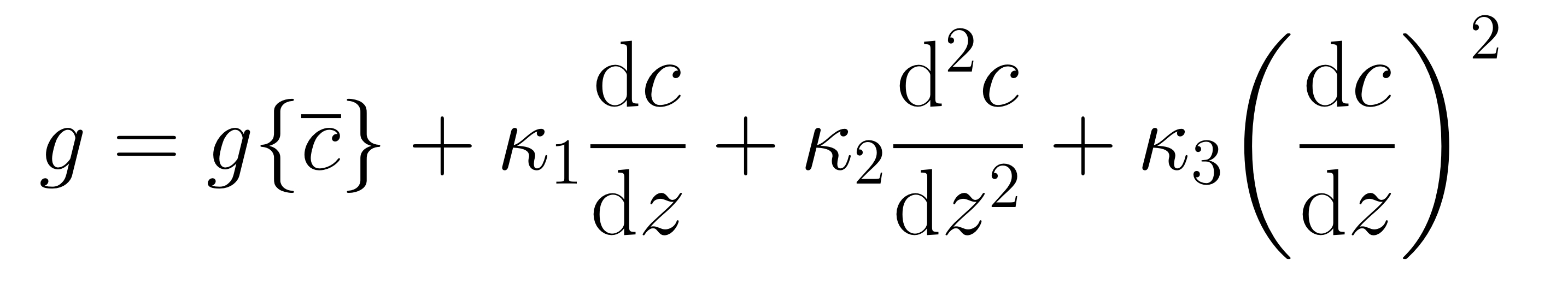 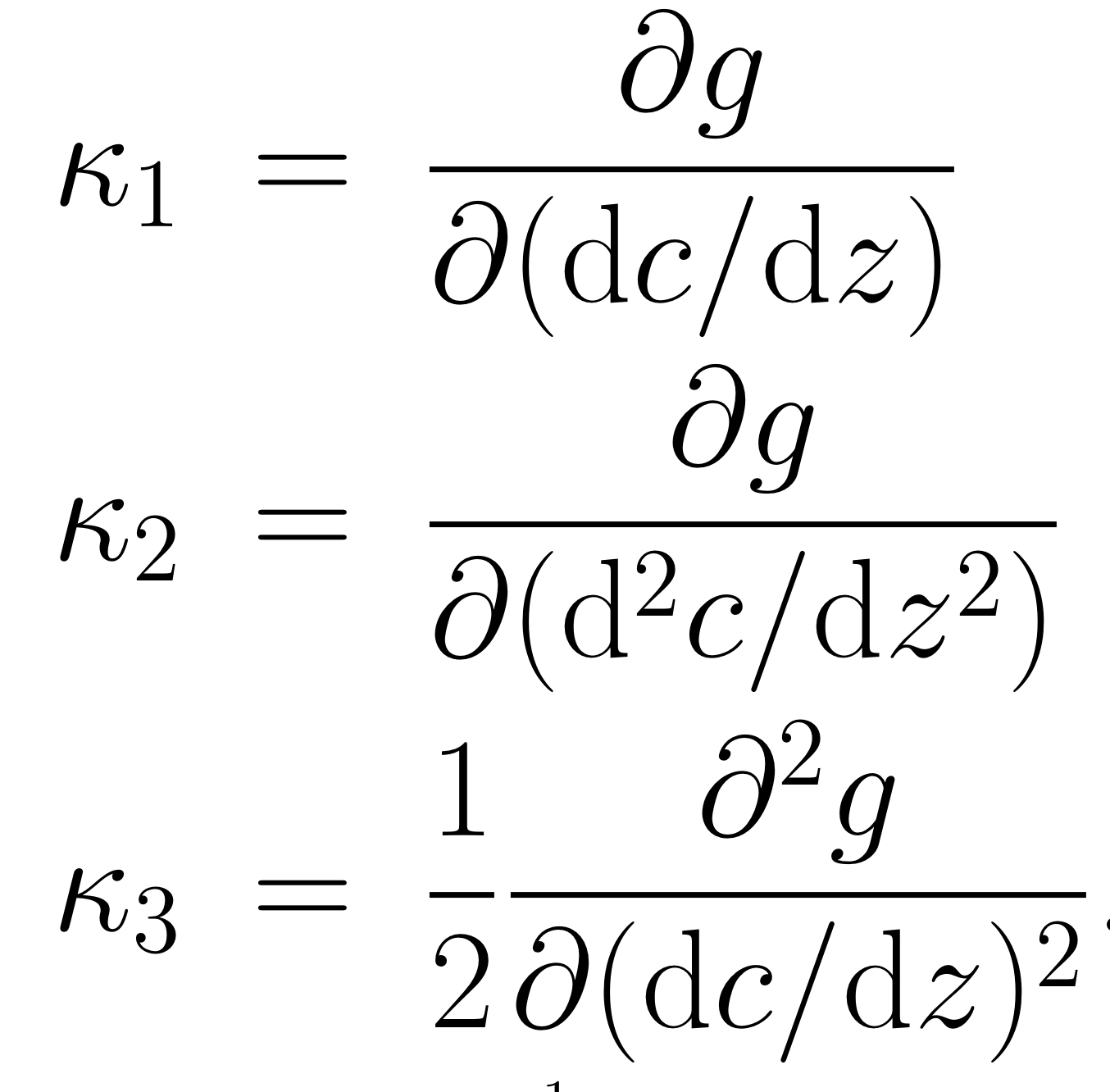 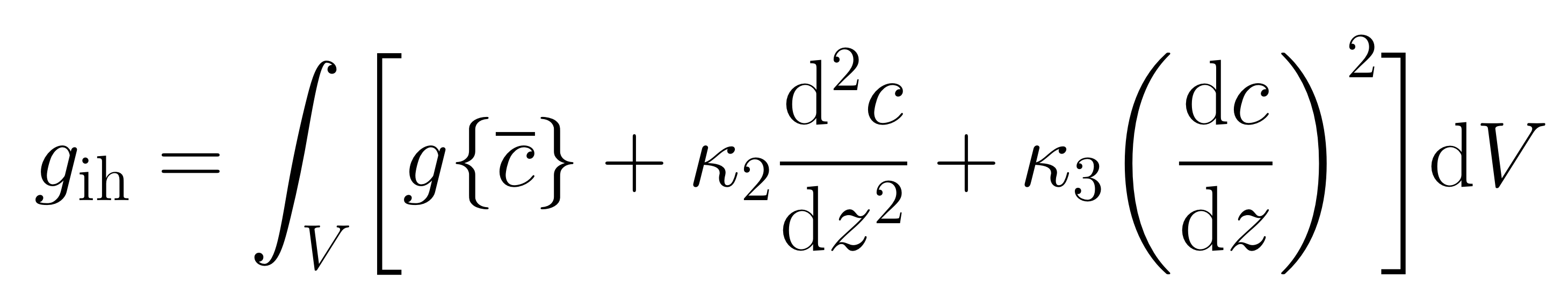 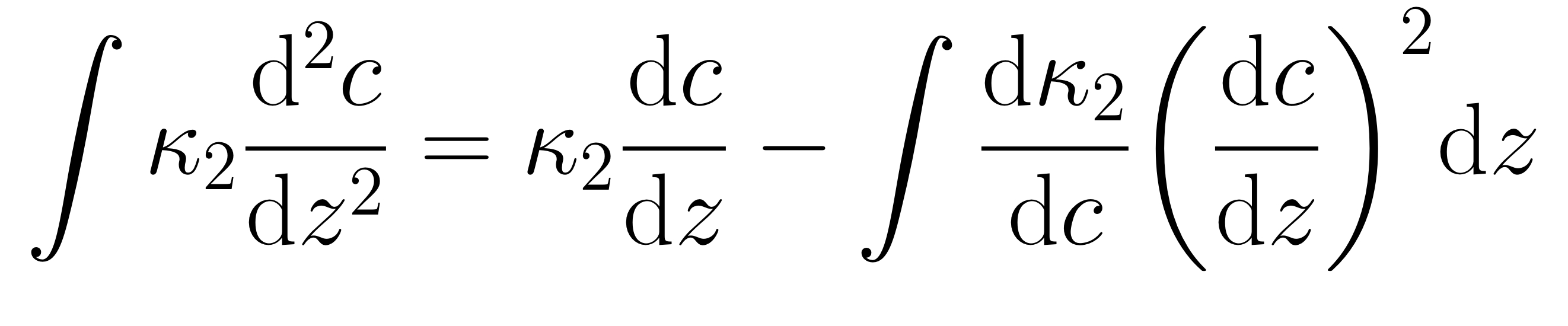 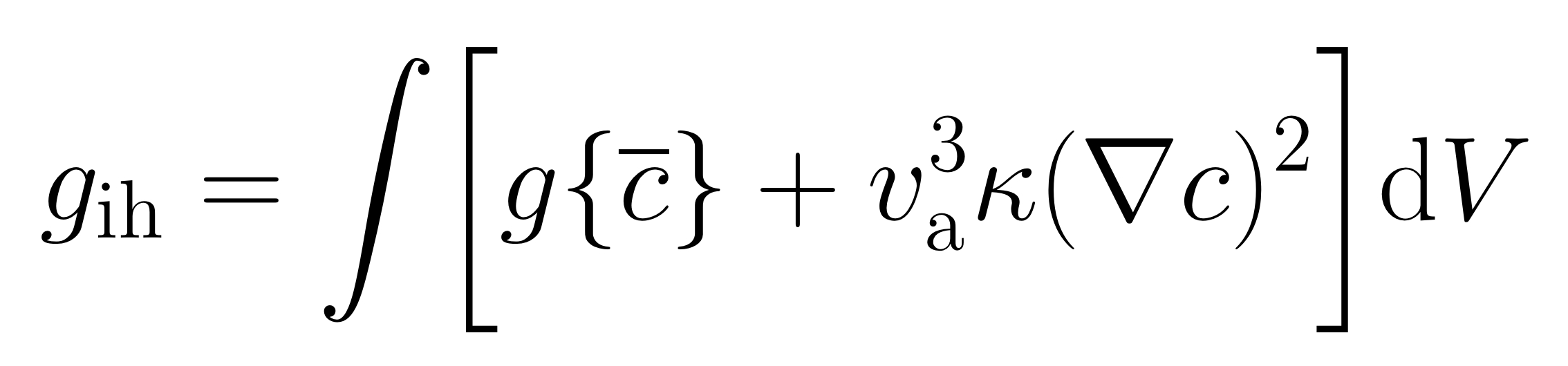 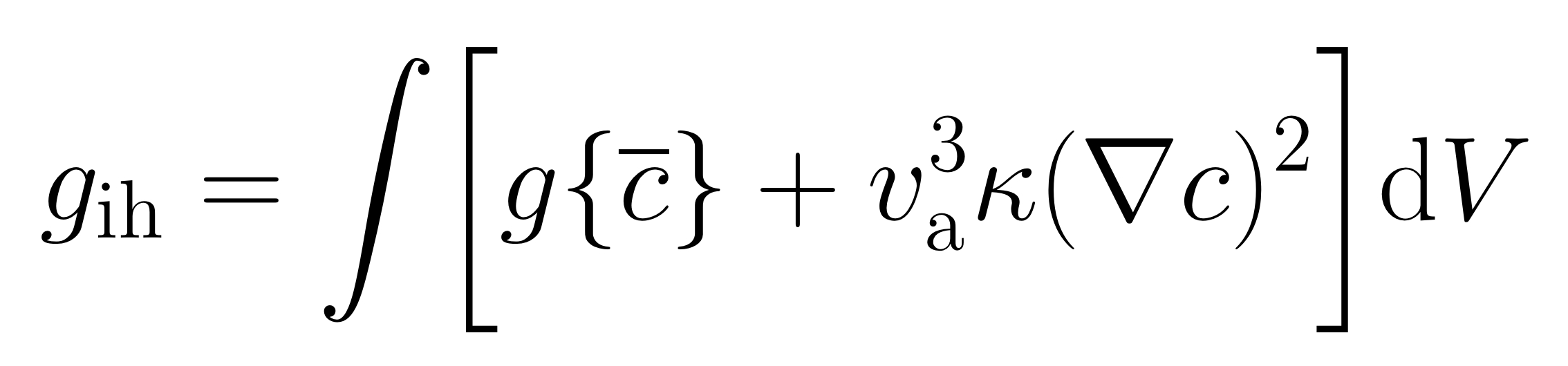 Impossible to avoid partitioning substitutional solutes if local equilibrium is demanded.
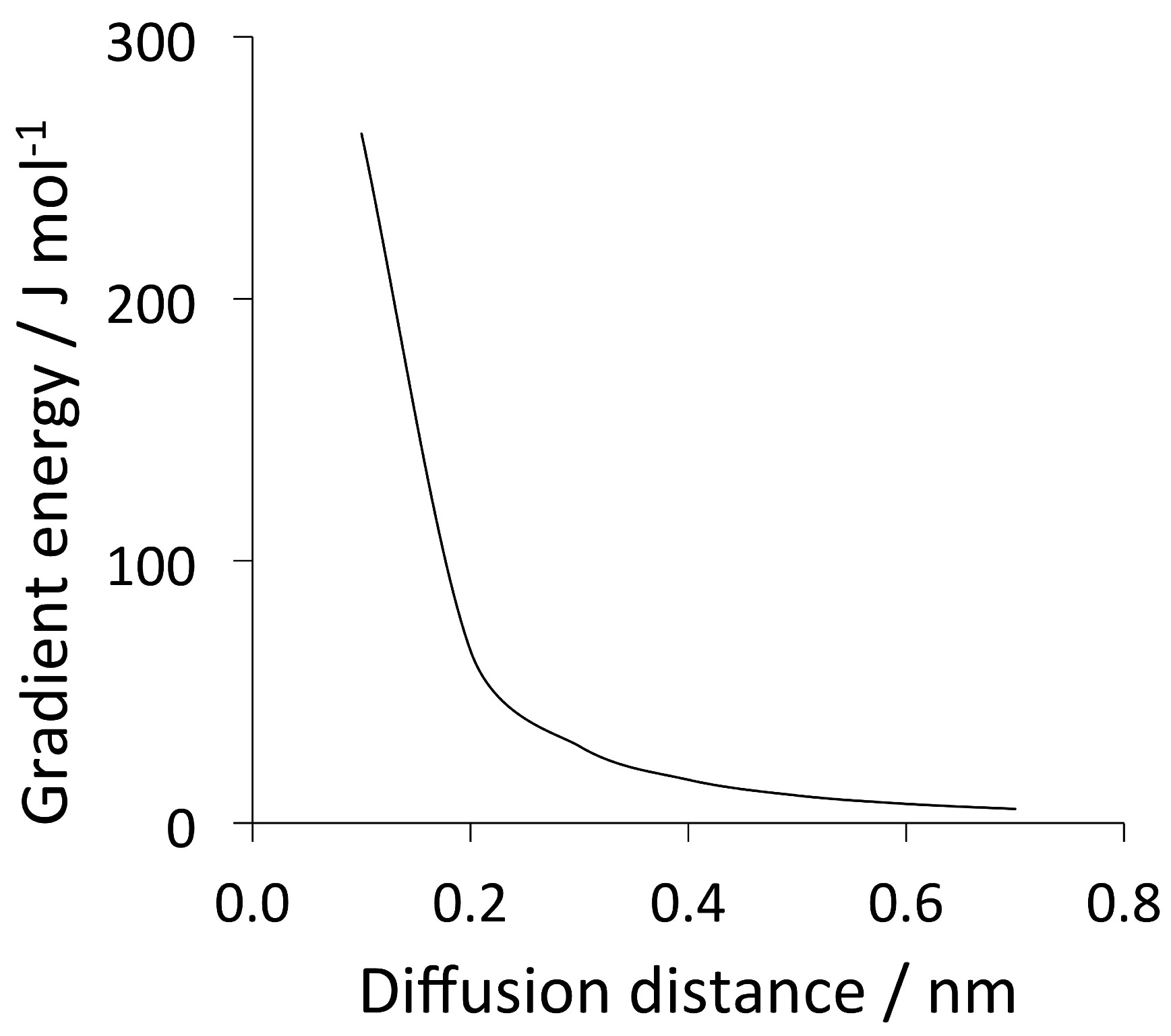 Conclusion: NPLE mode does not exist
Current Opinion in Solid State and Materials Science, 
20 (2016) 396-400

Physica Status Solidi (a)
69 (1982) 745-750
www.phase-trans.msm.cam.ac.uk